Yassine Ángela
Ramírez  Keila
Molina Yanibeth

1105
Metabolismos
¿Qué es un metabolismo?
El metabolismo es el conjunto de reacciones bioquímicas y procesos físico-químicos que ocurren en una célula y en el organismo. Estos complejos procesos interrelacionados son la base de la vida a escala molecular, y permiten las diversas actividades de las células: crecer, reproducirse, mantener sus estructuras, responder a estímulos, etc.
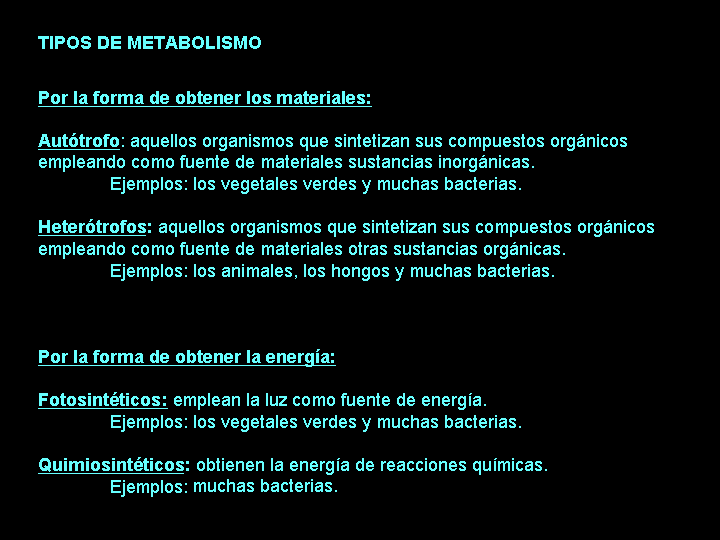 TIPOS DE METABOLISMO
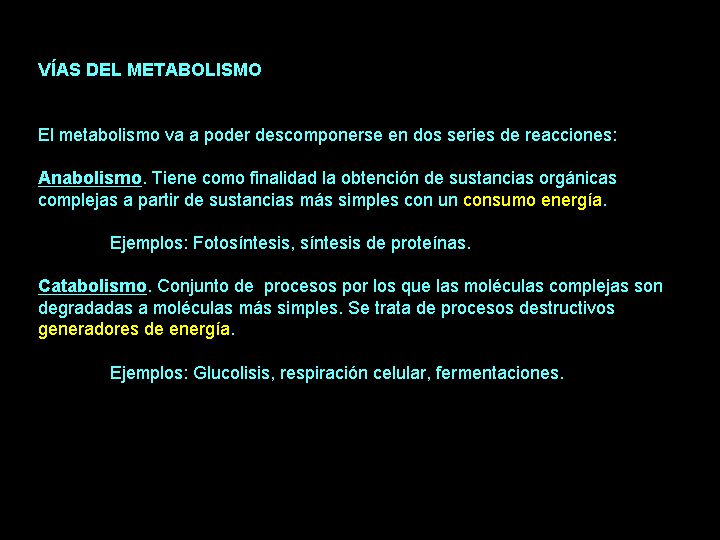 Catabolismo
El catabolismo es el conjunto de procesos metabólicos que liberan energía. Estos incluyen degradación y oxidación de moléculas de alimento, así como reacciones que retienen la energía del Sol.
    El propósito de estás reacciones catabólicas es proveer energía, poder reductor y componentes necesitados por reacciones anabólicas. La naturaleza de estas reacciones catabólicas difiere de organismo en organismo. Sin embargo, estas diferentes formas de catabolismo dependen de reacciones de reducción-oxidación que involucran transferencia de electrones de moléculas donantes (como las moléculas orgánicas, agua, amoníaco, sulfuro de hidrógeno e iones ferrosos), a aceptores de dichos electrones como el oxígeno, el nitrato o el sulfato.
Anabolismo
El anabolismo es el conjunto de procesos metabólicos constructivos en donde la energía liberada por el catabolismo es utilizada para sintetizar moléculas complejas. En general, las moléculas complejas que dan lugar a estructuras celulares son construidas a partir de precursores simples. El anabolismo involucra tres facetas. Primero, la producción de precursores como aminoácidos, monosacáridos, isoprenoides y nucleótidos; segundo, su activación en reactivos usando energía del ATP; y tercero, el conjunto de estos precursores en moléculas más complejas como proteínas, polisacáridos, lípidos y ácidos nucleicos.
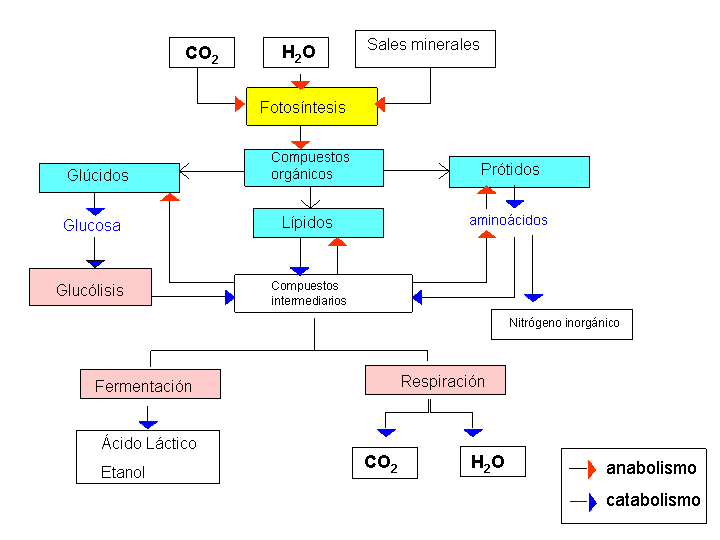